Google Hangouts視訊會議
點選「視訊hangouts」與
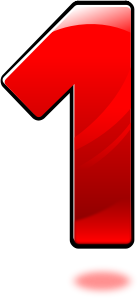 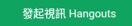 2
允許使用攝影機與麥克風
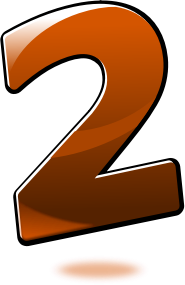 3
輸入好友E-mail地址或姓名，邀請加入視訊
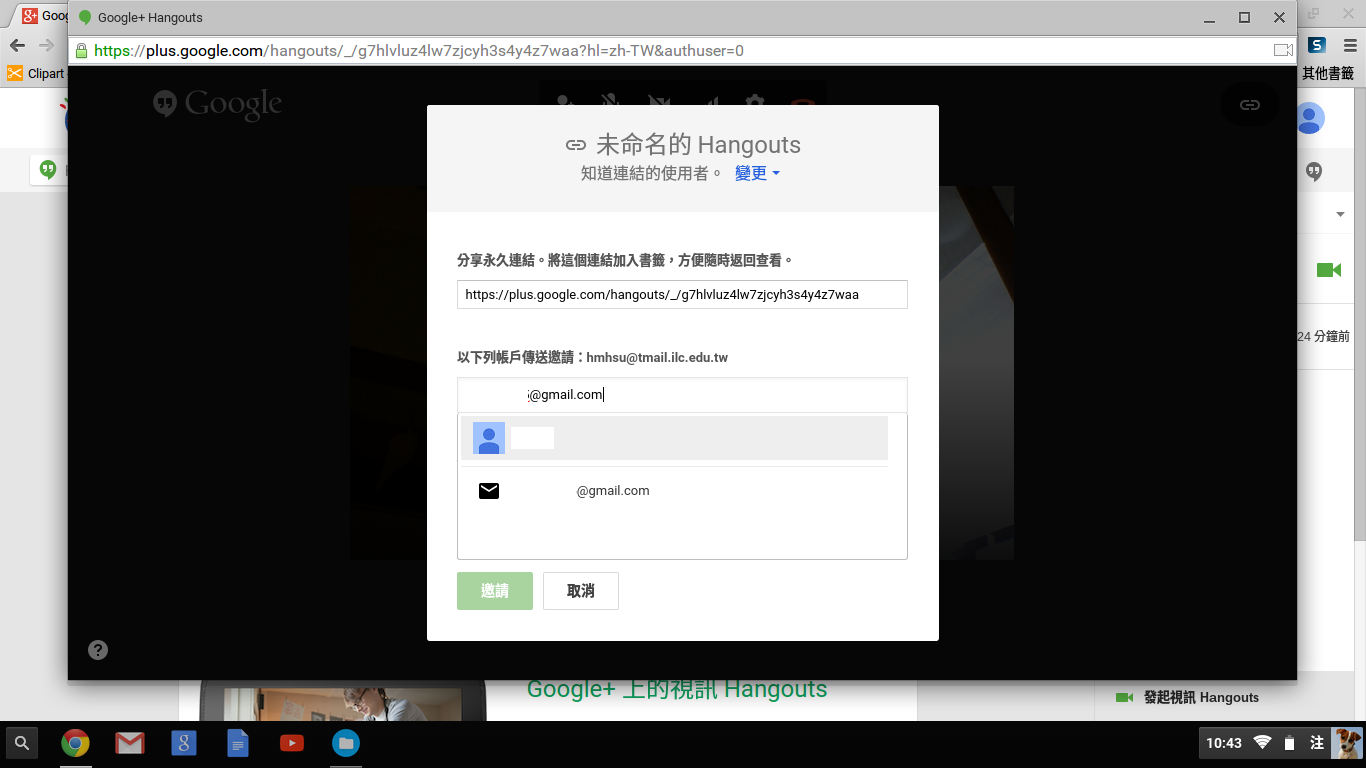 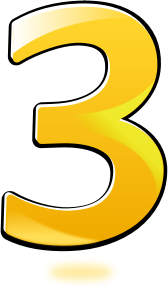 4
等待好友加入視訊
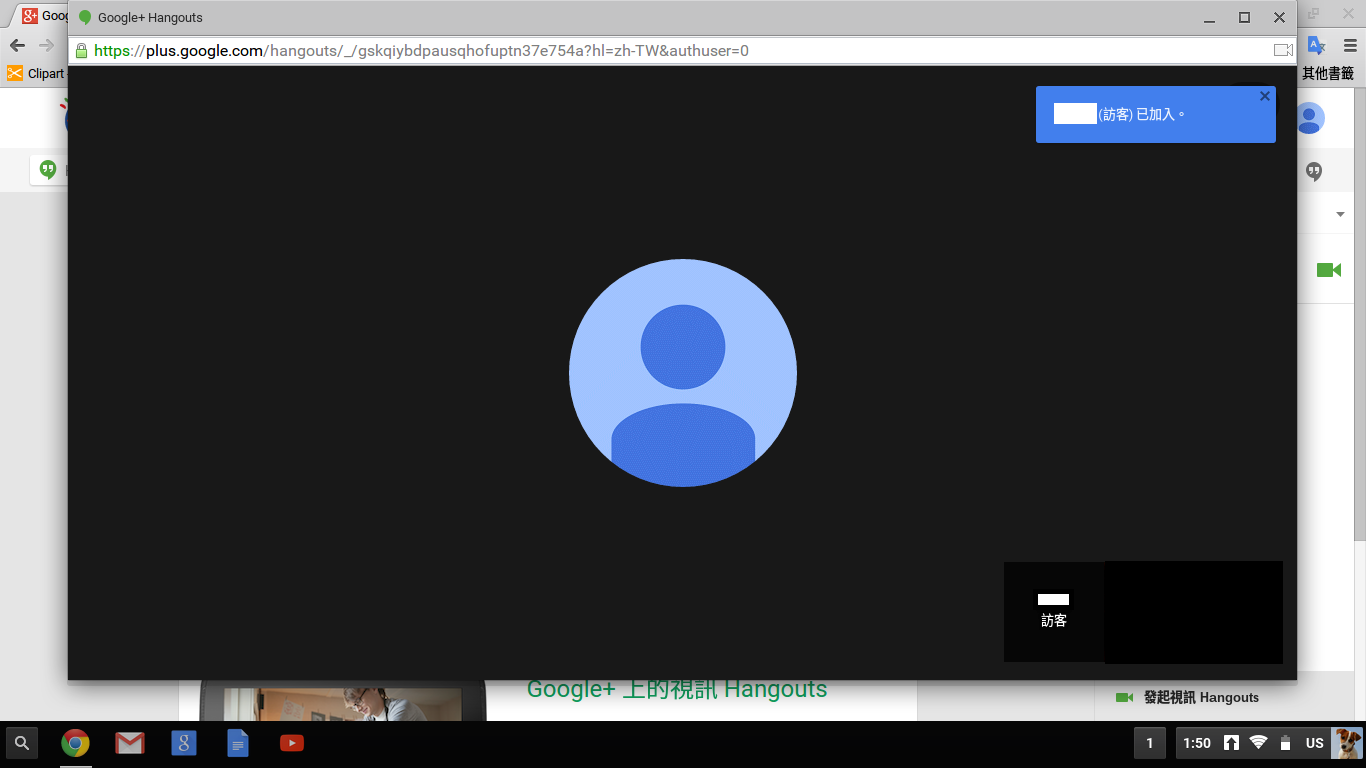 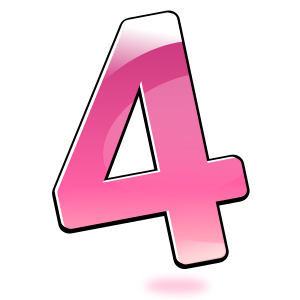 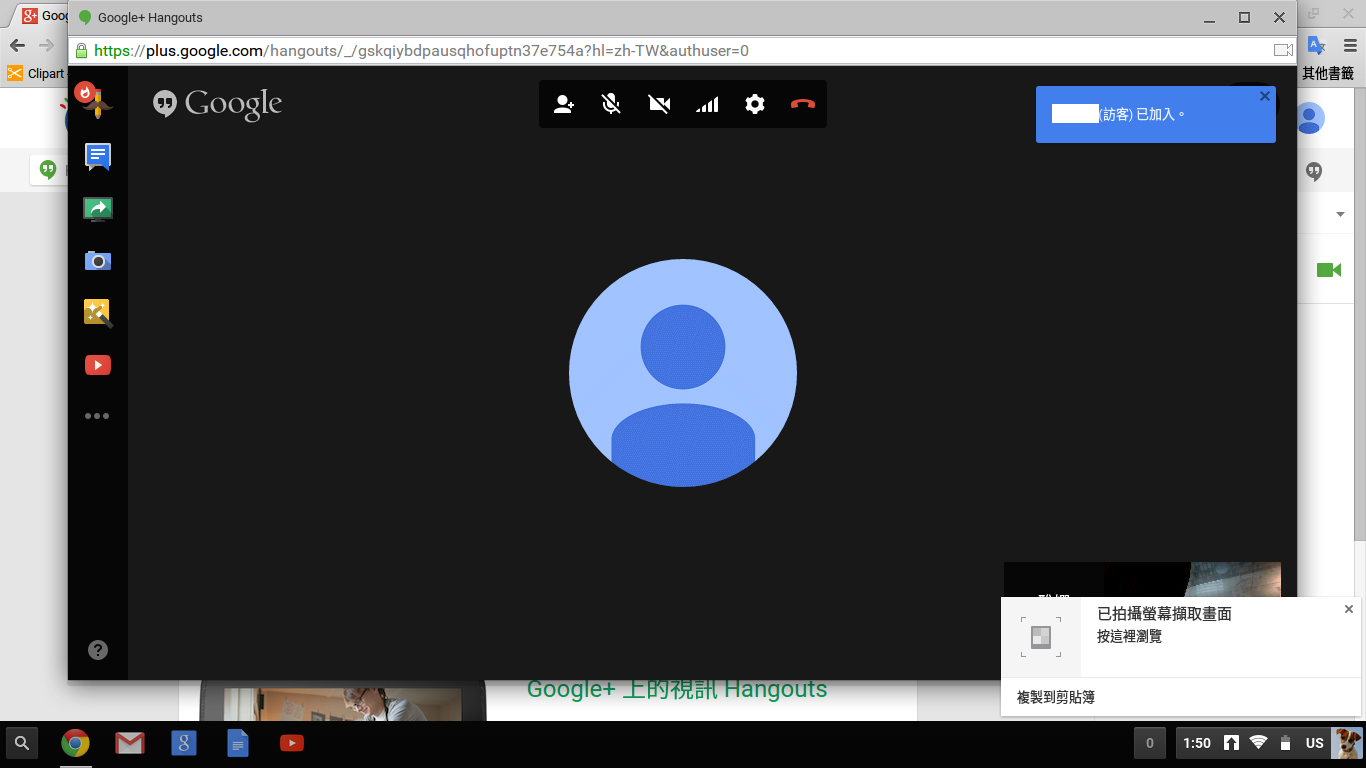 5
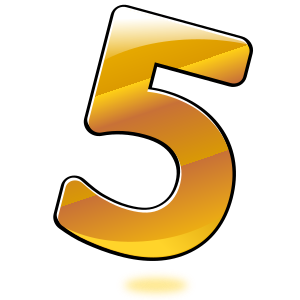 接通後對方的畫面
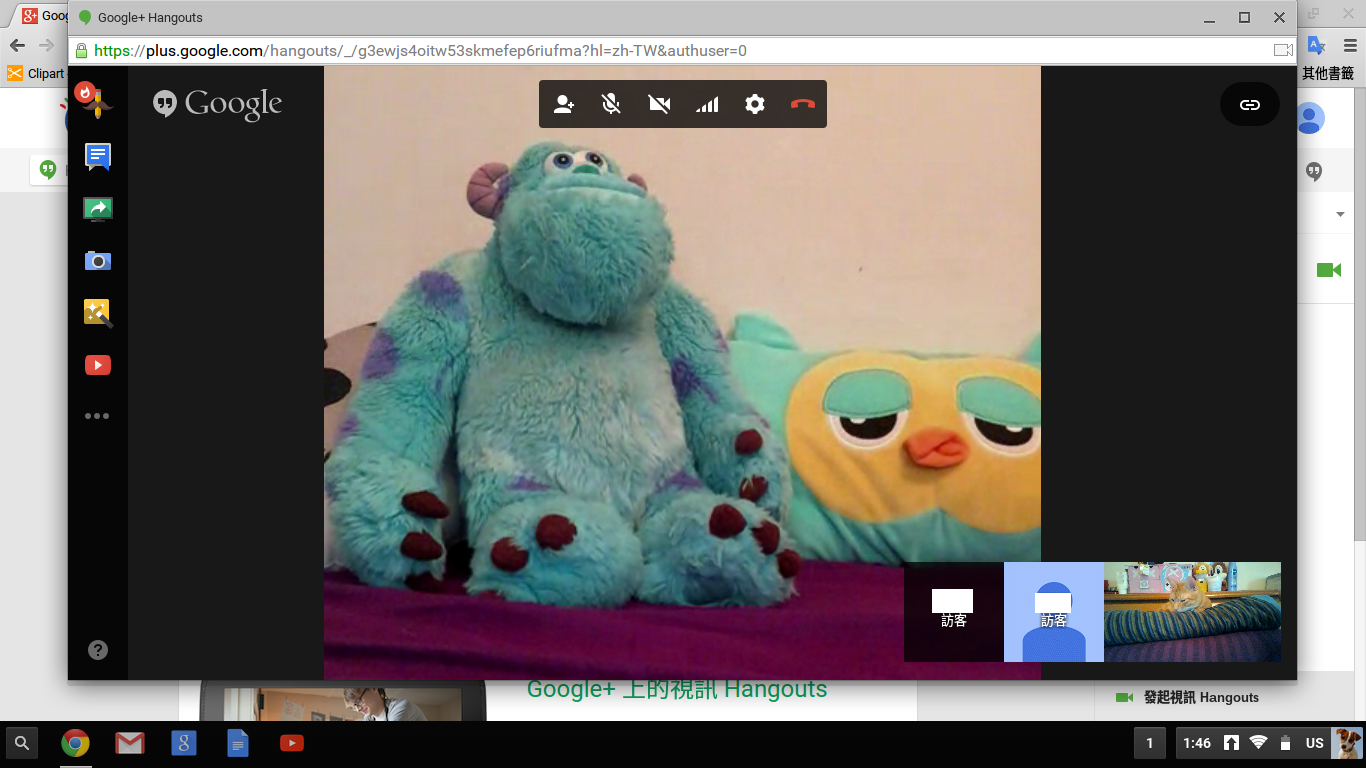 6
接通後自己的畫面
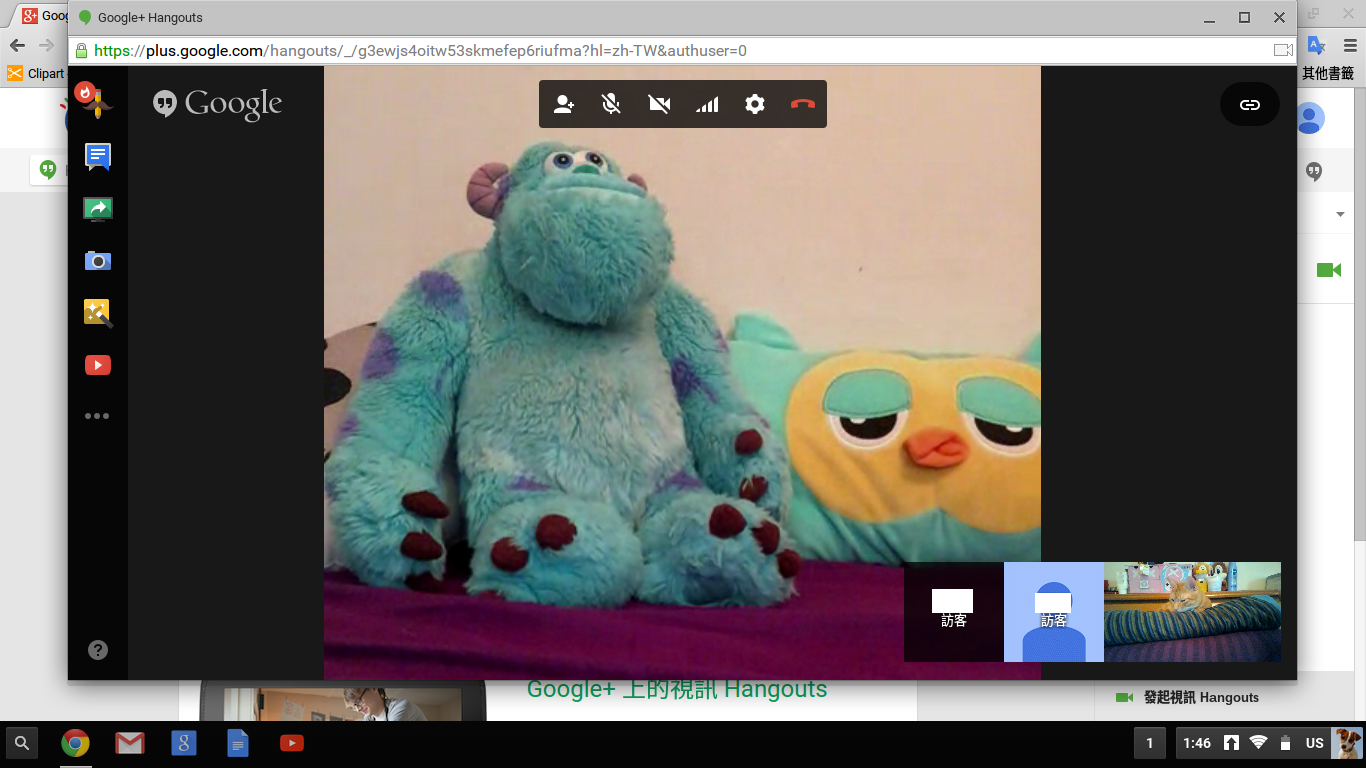 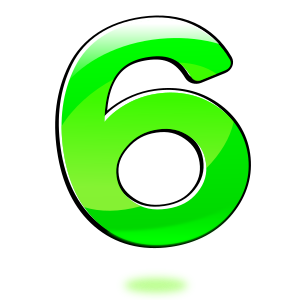 7
視訊介面
離開通話
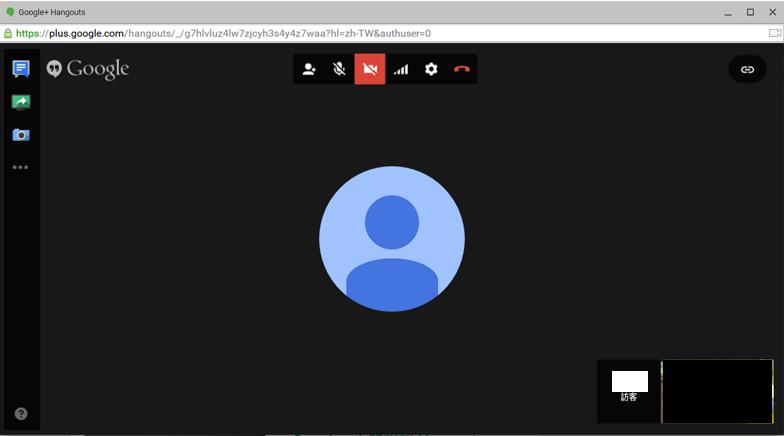 9
開啟/關閉鏡頭
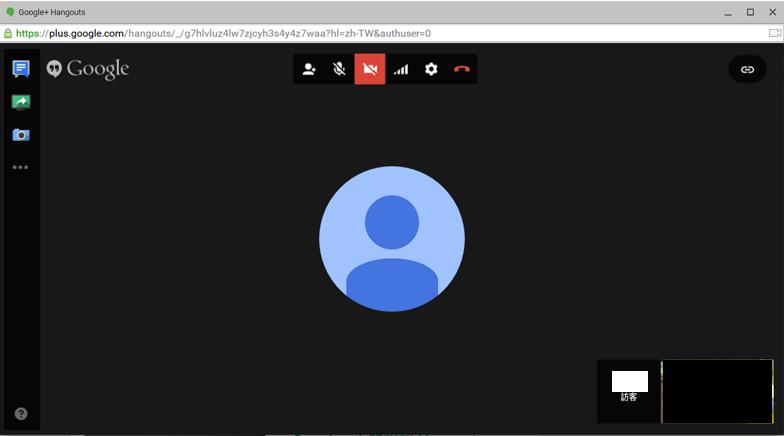 10
開啟/關閉麥克風
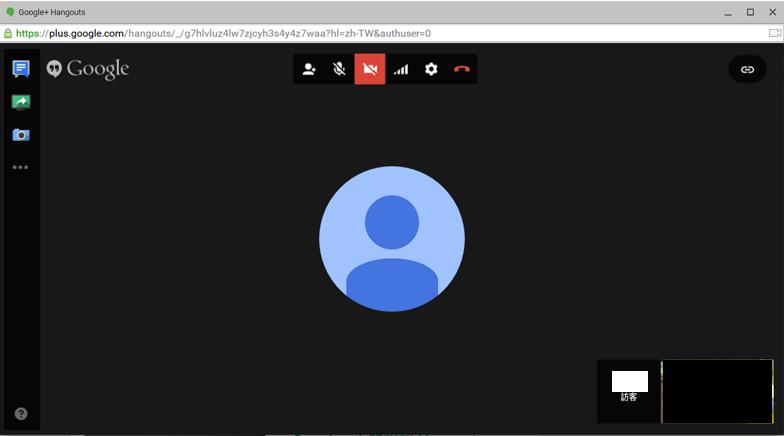 11
邀請更多好友加入視訊
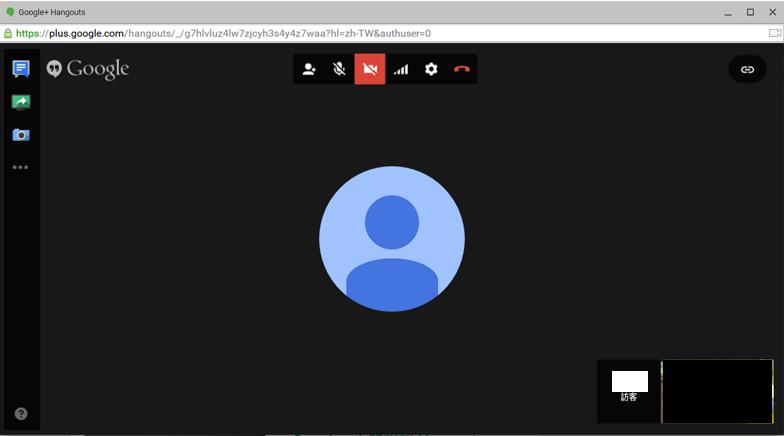 12